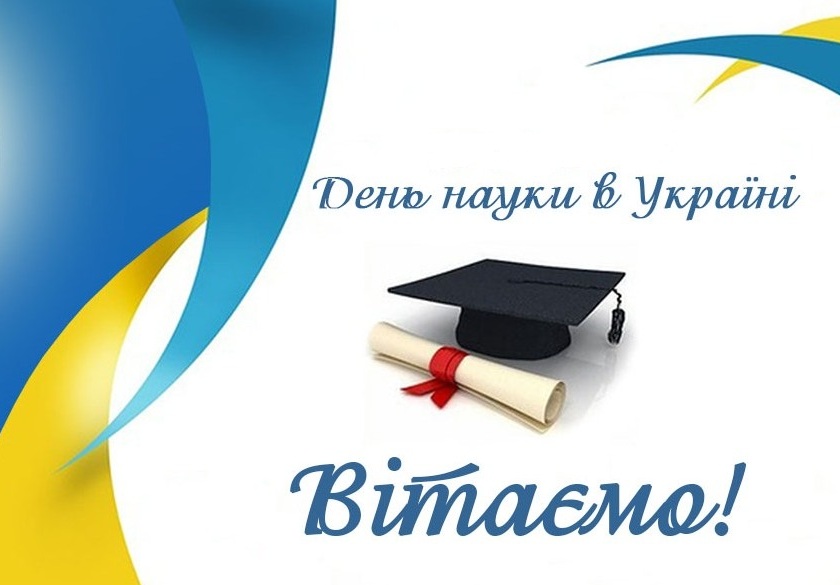 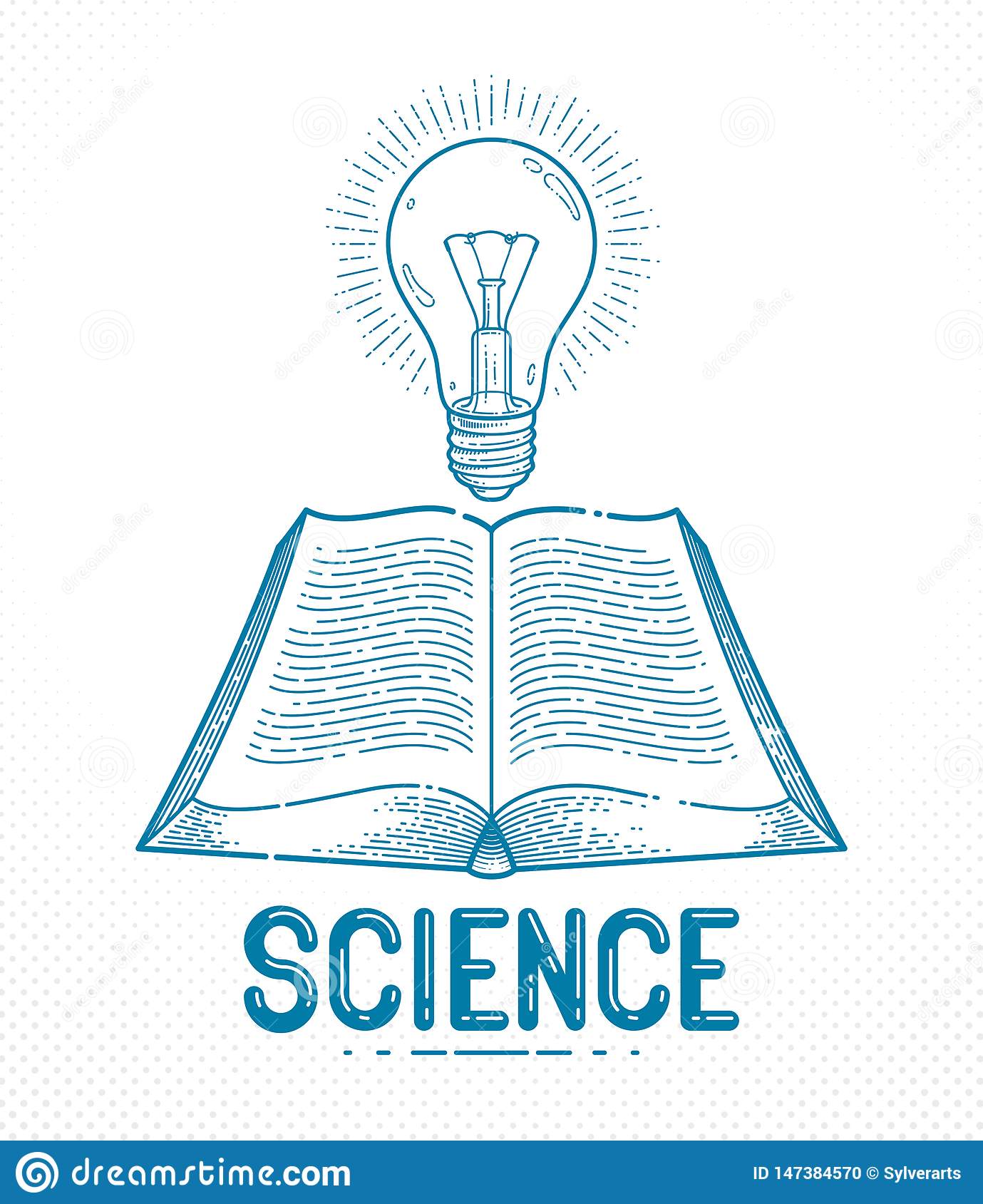 Наука ніколи не була і не буде закінченою книгою

                   АЛЬБЕРТ  ЕЙНШТЕЙН
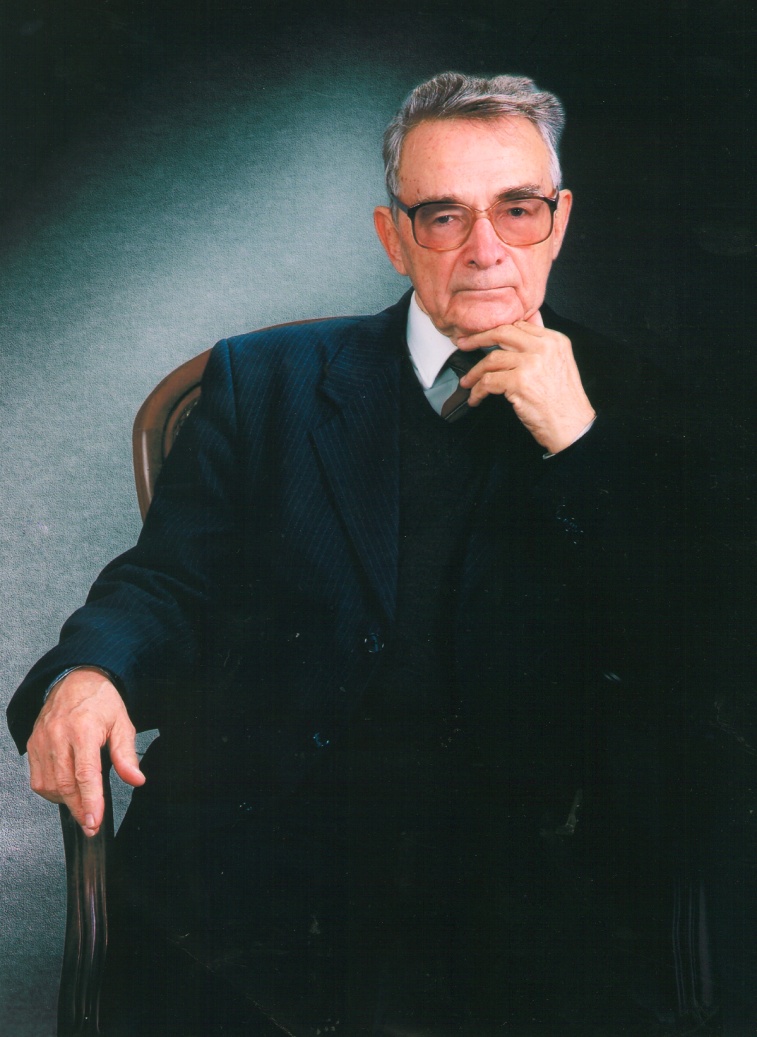 Ректор Мелітопольського інституту 
механізації сільського господарства (1971  -1987рр.)
Кандидат технічних наук, професор кафедри 
         «Технічний сервіс та системи в АПК», 
                  Почесний  професор ТДАТУ
90
Науково-педагогічний стаж  в Таврійському державному агротехнологічному університеті імені Дмитра Моторного складає  64 роки
Автор 60 наукових праць, 7 підручників та 
     навчальних  посібників. Підручник «Взаємозамінність, стандартизація і технічні вимірювання» перевидавався 4 рази.
СІРИЙІГОРСЕРГІЙОВИЧ
Нагороджений орденом Трудового Червоного Прапора,  Заслужений працівник вищої школи УРСР ,  має орден «За заслуги перед  Запорізьким краєм » І  ступеня,  Почесний громадянин  
міста Мелітополь
Ректор Таврійського державного агротехнологічного  університету 
імені Дмитра Моторного
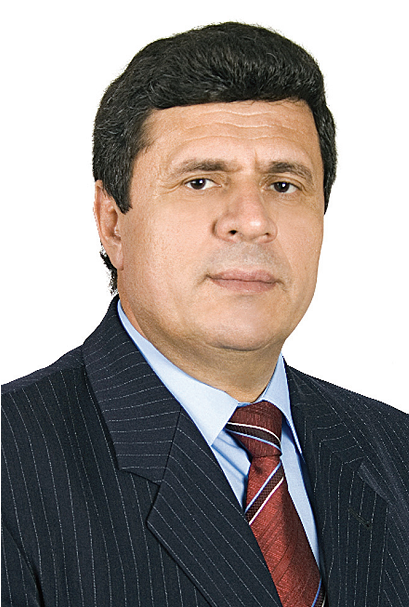 Доктор технічних наук, професор , 
    член- кореспондент НААН України, Заслужений працівник освіти України, Відмінник освіти
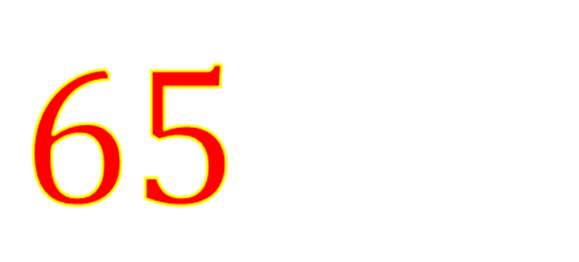 Лауреат Державної премії України в
галузі науки і техніки
КЮРЧЕВ ВОЛОДИМИР МИКОЛАЙОВИЧ
Випускник Мелітопольського інституту механізації сільського господарства  1981 
   року. Науково-педагогічний стаж - 39 років
Автор 250 публікацій в наукових фахових виданнях України, Болгарії, Білорусі, Польщі, США, 26 монографій, підручників та навчальних посібників, 59 патентів на винаходи
Очолює наукову школу з проблем машиновикористання в землеробстві.
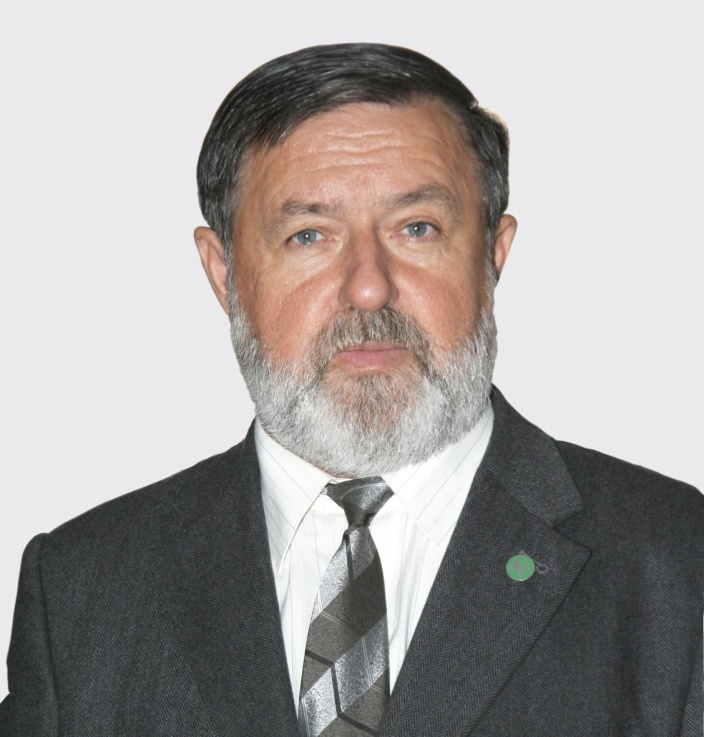 Доктор біологічних наук, професор кафедри «Геоекологія і землеустрій»
Загальний стаж наукової та науково- 
   педагогічної роботи  складає  48 років
Автор понад 200 статей, виданих в 
Україні, Іспанії, Канаді, Німеччині та Греції.   13 статей  проіндексовано  в міжнародних   базах цитувань Scopus  та  Web of Science
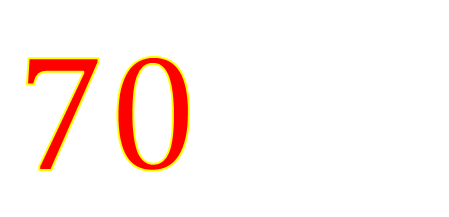 А. М. Волох  один із авторів Червоної 
книги України (1998, 2009), підручників з екології для середньої школи та студентів ЗВО,  автор 3-х наукових  монографій
ВОЛОХ АНАТОЛІЙ МИХАЙЛОВИЧ
Керівник наукової школи «Екологічні особливості тварин у природних та штучних екосистемах»
Екстраординарний член Німецького товариства дослідження диких тварин та мисливства, член міжнародного теріологічного товариства
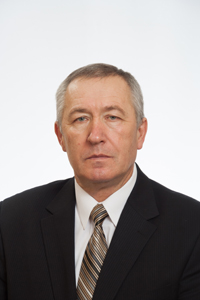 Доктор технічних наук, професор , завідувач  кафедри «Електроенергетика 
і автоматизація»
Випускник МІМСГ 1973 року. Науково-педагогічний стаж  у ТДАТУ 47 років
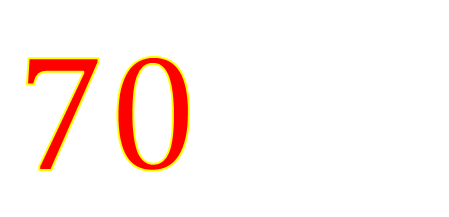 Автор  навчального  посібника, 
169 наукових публікацій, 21 патенти. 
В науковому доробку статті, які включено до міжнародних баз цитувань Scopus  та  Web of Science
ДІОРДІЄВ ВОЛОДИМИРТРИФОНОВИЧ
Засновник та керівник наукової школи «Автоматизація технологічних процесів в АПК»
Відповідальний секретар  редколегії 
фахових видань «Праці Таврійського 
державного агротехнологічного університету» 
та «Науковий вісник ТДАТУ»
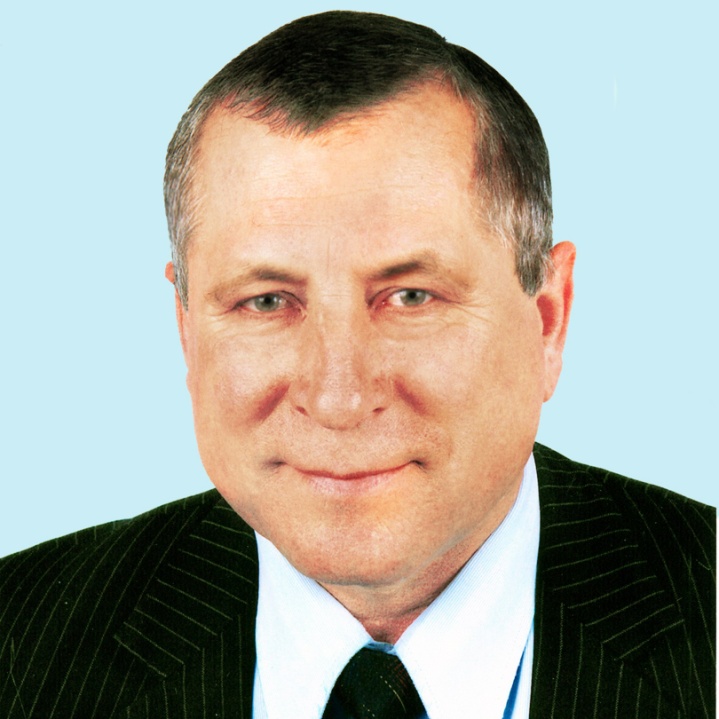 Доктор технічних наук, професор кафедри «Машиновикористання в землеробстві»
Закінчив  з відзнакою  у 1977 році  Мелітопольський інститут механізації сільського господарства
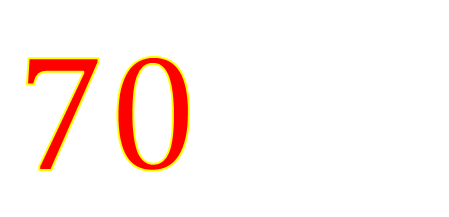 У науковому  доробку : 3 монографії,
    патенти, 99 публікацій  у наукових 
   фахових виданнях, 15 патентів.  Має публікації, які включені до міжнародної бази  Scopus
МИХАЙЛОВ          ЄВГЕН ВОЛОДИМИРОВИЧ
Керівник наукової лабораторії 
«Розробка технологій і технічних засобів для рослинництва в умовах зрошуваного землеробства півдня України»
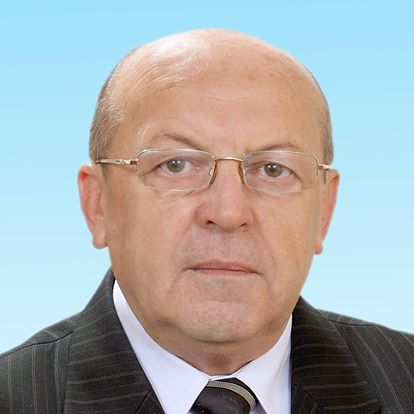 Кандидат фізико-математичних наук, доцент  кафедри  «Вища математика і фізика»
Стаж науково-педагогічної роботи – 40 років. 
В ТДАТУ працює  з 1986 року
Почесний професор Таврійського державного агротехнологічного університету імені Дмитра Моторного
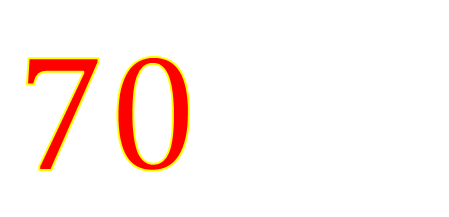 КРАВЕЦЬВАСИЛЬ ІВАНОВИЧ
Автор навчальних посібників, статей в наукових фахових журналах, доповідей на конференціях різних рівнів
В науковому доробку публікаціі у періодичних 
виданнях, які включено до міжнародних баз 
цитувань Scopus  та  Web of Science
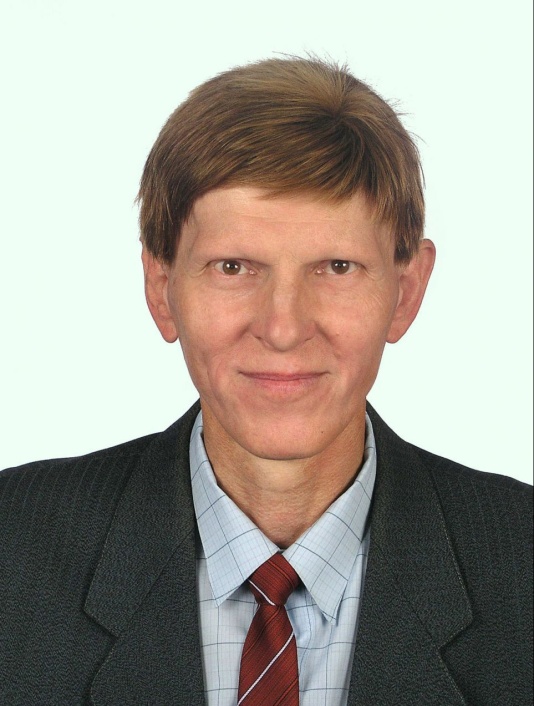 Кандидат технічних наук, доцент кафедри «Сільськогосподарські машини»
Закінчив Мелітопольський інститут механізації сільського господарства  в 1971 році
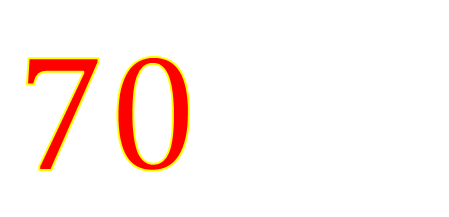 В ТДАТУ працює з 1975 р. Стаж науково-педагогічної роботи 45 років.
ДЯДЯ  ВІКТОР МИХАЙЛОВИЧ
Керує студентським науковим гуртком, готує студентів для участі у Всеукраїнських студентських олімпіадах, опублікував 45 наукових  статей
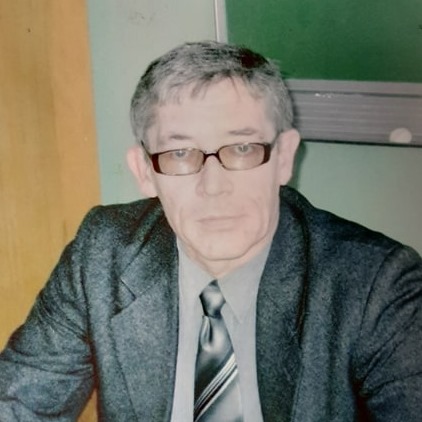 Кандидат технічних наук, доцент кафедри  «Електроенергетика і автоматизація»
Стаж науково-педагогічної роботи 
38 років
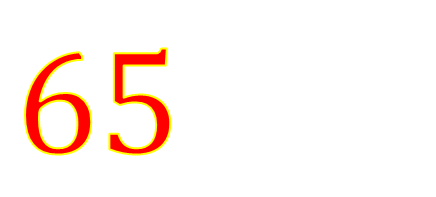 Науковий доробок - 52 наукові статті   
та 130 патентів на корисні моделі
ПЕТРОВ ВІКТОР ОЛЕКСІЙОВИЧ
Керівник постійно діючого студентського наукового гуртка «Автоматизація рульового керування мобільними технологічними агрегатами і дослідження керованості моделей МТА»
Кандидат технічних наук, доцент кафедри «Електротехнології і теплові процеси»
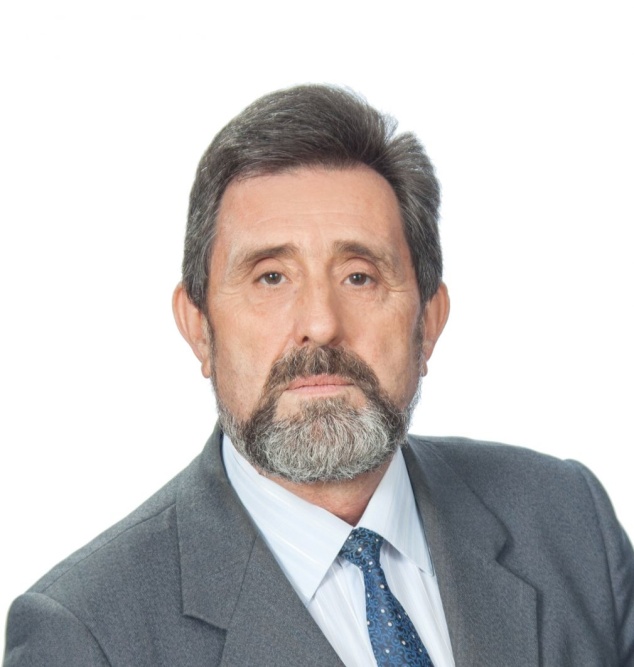 У ТДАТУ працює  з 1981 року
Почесний професор Таврійського державного агротехнологічного університету імені Дмитра Моторного
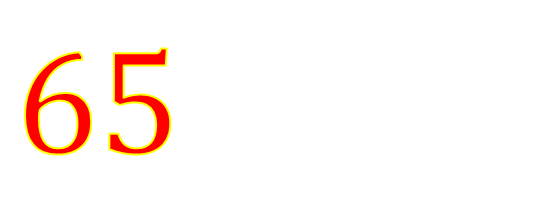 Автор 55 наукових публікацій, співавтор  8 навчальних посібників та монографії
СТРУЧАЄВ МИКОЛАІВАНОВИЧ
Загальна кількість патентів на 
корисну  модель -186
Керівник студентського наукового гуртка «Теплові насоси та теплогенератори»
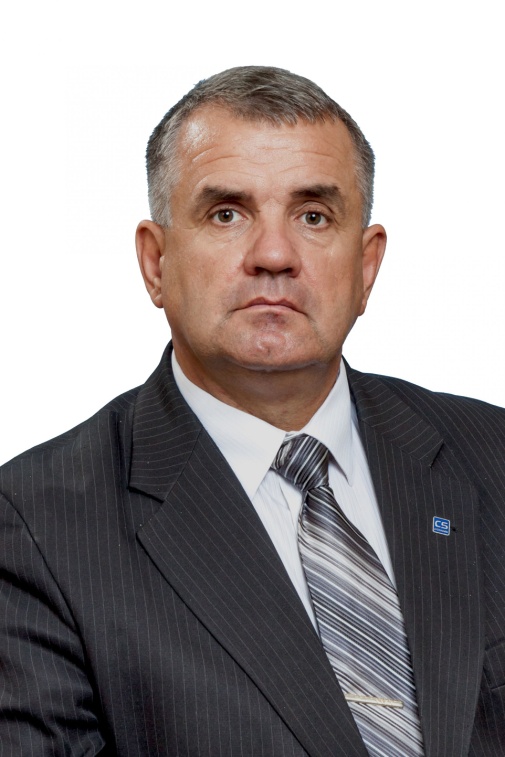 Кандидат технічних наук,  доцент кафедри “Сільськогосподарські  машини”
Випускник МІМСГ  1986  року.                     Працює  в університеті  з 1988 року
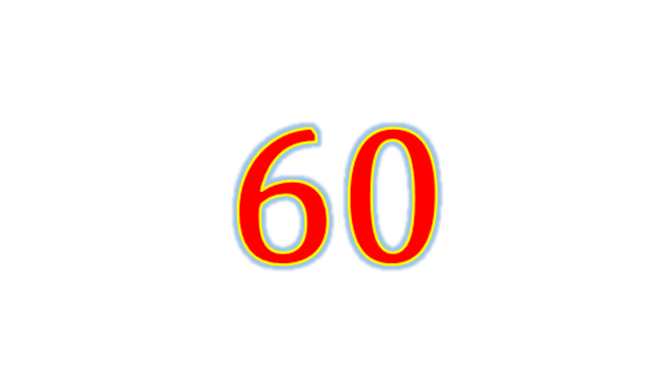 Автор 159  публікацій  у  наукових 
фахових   та науково-практичних виданнях,  співавтор п’яти  навчальних посібників
МОВЧАН СЕРГІЙІВАНОВИЧ
Отримано 100 охоронних документів: 
3 авторських свідоцтв СРСР,  патент 
України на винахід, 71 патент України на 
корисну модель, 5  авторських свідоцтв .
Голова басейнової ради річок  Приазов’я
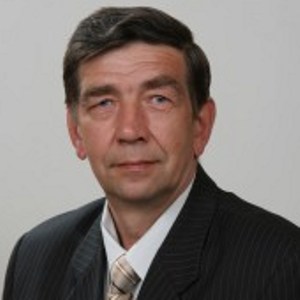 Кандидат технічних наук, доцент кафедри "Технічна механіка та комп'ютерне проектування ім. професора В. М. Найдиша"
Стаж науково-педагогічної роботи 
складає  32 роки
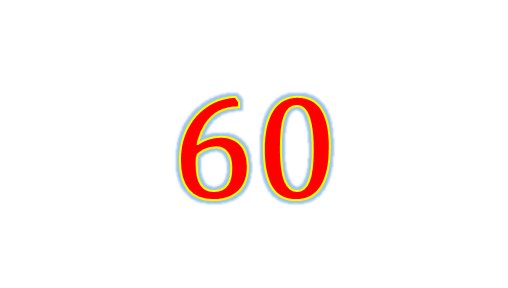 Автор  70 публікацій у  наукових фахових журналах та доповідей на конференціях різних рівнів
ЩЕРБИНА ВІКТОР МИХАЙЛОВИЧ
Керівник  студентського наукового 
гуртка «Обробка зображень та сигналів 
в системі ArtCAM», готує студентів для участі у Всеукраїнських студентських олімпіадах
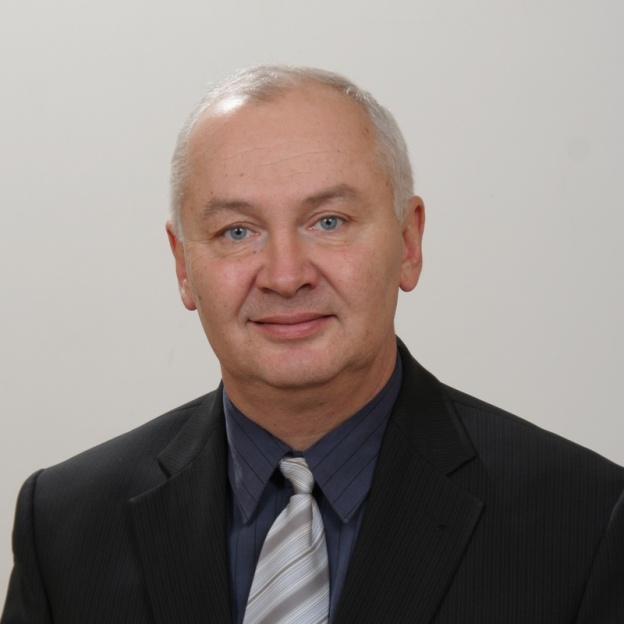 Кандидат технічних наук, доцент кафедри «Машиновикористання в землеробстві»
В  університеті працює з 1989 року, нині заступник декана механіко-технологічного факультету ТДАТУ
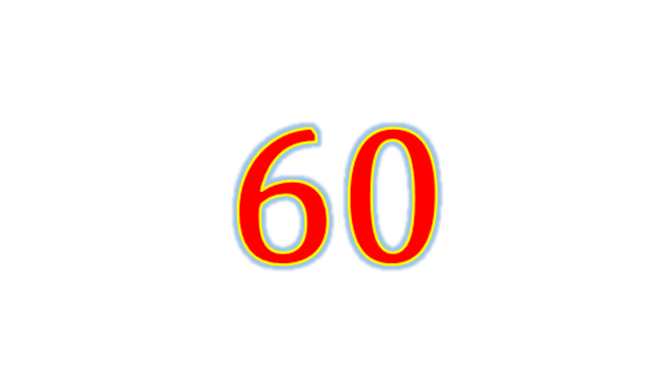 Автор 30 наукових публікацій 
та 11 патентів
МОВЧАН ВІТАЛІЙ ФЕДОРОВИЧ
Керує студентським науковим гуртком, готує студентів для участі у 
Всеукраїнських студентських олімпіадах
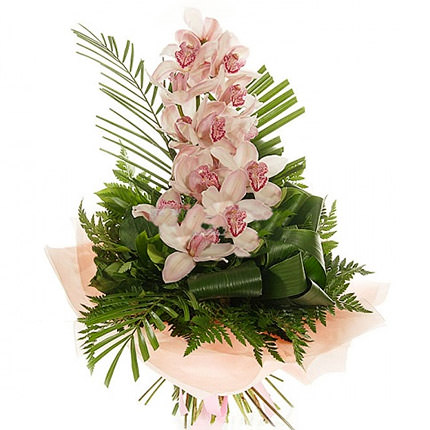 Коли наука досягає будь-якої вершини, з неї відкривається велика перспектива подальшого шляху до нових вершин, відкриваються нові дороги, по яким наука піде далі.
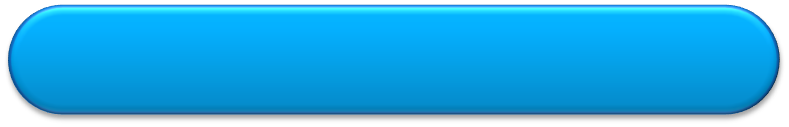 З повагою, наукова бібліотека ТДАТУ